11015: 05-2 Rendezvous
★★★☆☆
題組：Problem Set Archive with Online Judge
題號：11015: 05-2 Rendezvous
解題者：林澤丞
解題日期：2017年4月6日
題意：有一個小組要在一個地方討論功課。他們想要在一個可以讓總耗費的量最少的地方見面。總耗費量的定義是從所有人到目的地的總距離。輸入格式：第一行有二個整數N、M，N表示小組人數，M表示路徑數。接下來的N行代表組員的名字。接下來M行有3個整數，i、j、k，表示從i到j或從j到i的路徑需耗費k。如果N、M都是0表示程式結束。
1
題意範例：  
Sample Input:
4 3
timotius
harry
richard
januar
1 2 10
1 3 8
1 4 6
Sample Output
Case #1 : timotius
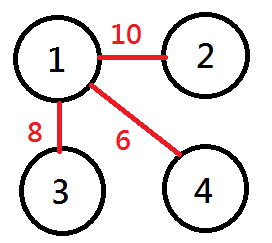 2
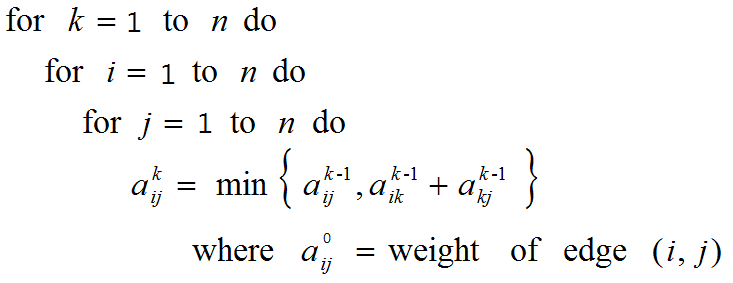 3
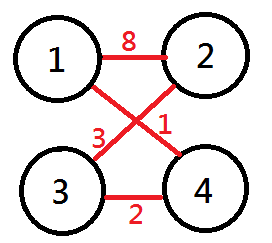 4
討論：無
5